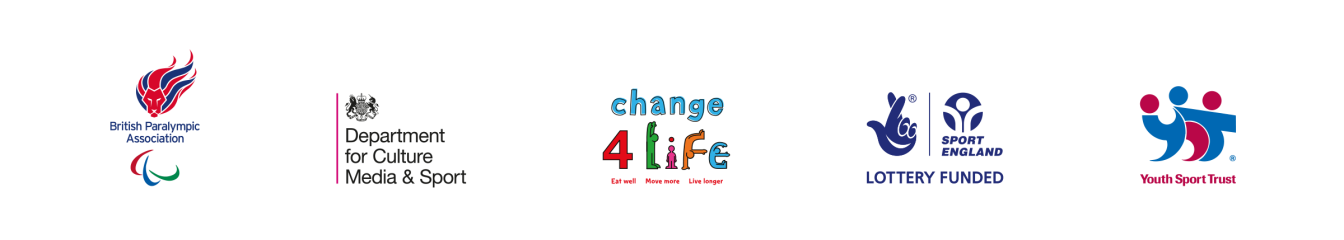 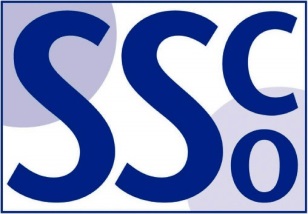 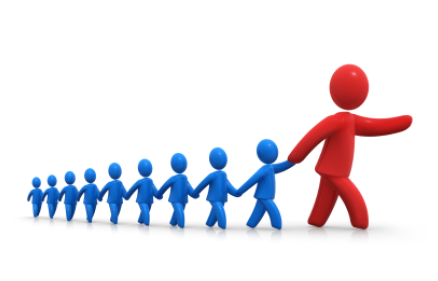 Young Leader Training
North Herts School Sport Partnership
Programme
Welcome and introduction
Your Skills / Goals
Your role as a Young Leader
What makes a good leader?
Leadership skills, applying PACE
Action planning
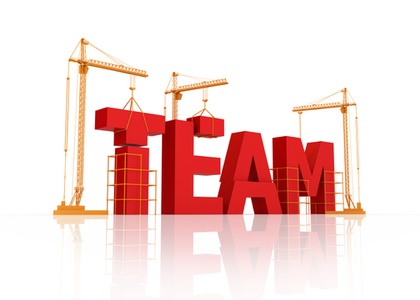 Ice-breakers
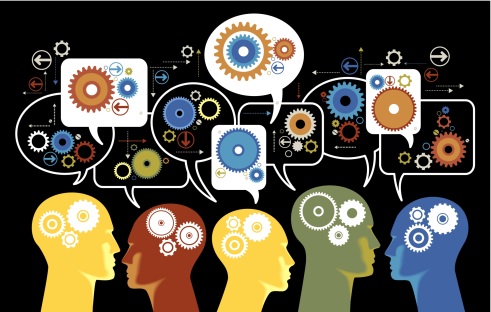 Skills and goals
Complete the following worksheets in your booklet


My skills


Goal setting
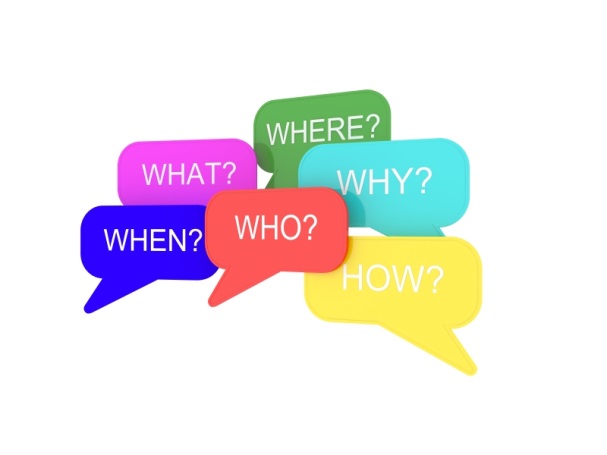 Roles and responsibilities
Increase participation in PE and promote healthy lifestyles within your school

Be a role model, advocating PE and school sport within your school 

Promote Values within your school 
Olympic & Paralympic - Friendship, Respect, Excellence, Determination, Courage, Equality, Inspiration
British – individual liberty, mutual respect, tolerance of different cultures and religions, rule of law, democracy 
School Games – determination, honesty, passion, self-belief, teamwork, respect
School values?

Give other young people a voice on PE and school sport within your school 

What things could you do as a Young Leader?
Spreading key messages
What is the School Games?
An initiative to raise participation through competition

School Sport Organising Crews / Sports Councils
Group of young people that help organise sport in school

Activity Clubs
Encouraging less-active pupils to participate in physical activity and healthy lifestyles opportunities
Health and wellbeing messages
Sugar Swaps 
Swapping food and drink with added sugar for options that are lower in sugar or sugar-free
5 a Day 
Making sure you eat at least 5 portions of a variety of fruit and vegetables every day
Meal time 
Making time for regular meals to help avoid unhealthy eating habits and snacking 
Me size meals 
Making sure you have the right sized portions for your age and size
60 active minutes 
Making sure you do at least 60 minutes of physical activity (playing outside, walking, swimming, etc.) every day. Try and do 30minutes in school and an additional 30minutes outside of school.
Up and about 
Limiting ‘sitting down’ activities (like watching TV or playing computer games) and do something more active
What makes a good leader?
Can you think of one word that comes into your head when you hear ‘Sports Leader’? 

Turn to page 6 in your workbooks

Discuss in groups or with a partner

Share ideas with the rest of the group
PACE
PACE is used to help you learn how to lead others and develop basic skills to help you progress as a leader.

When planning and leading sessions we need to think carefully about the following elements; 

Participants
Area
Communication
Equipment

We’re going to learn more about these things by doing some activities together now
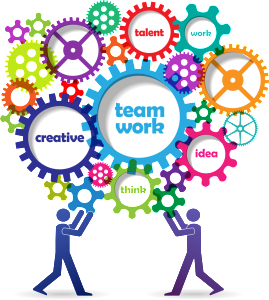 Action planning
Think about and discuss with your teachers how you might:

Set up, or help to run an Activity Club or session in your school, applying PACE to your plans

Design and complete your School Games PE and Sport notice board

Recruit others to be in your School Sport Organising Crew / Sports Council

Promote some of the Health and Wellbeing messages around your school